Мудрость Грибная
Интерактивная викторина для учащихся 
5-9 классов
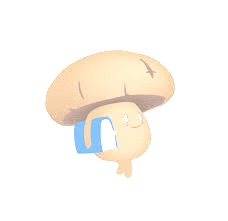 Автор:
Ольга Михайловна Степанова, учитель английского языка 
МБОУ «Цивильская СОШ №1 
имени Героя Советского Союза М.В. Силантьева»
города Цивильск Чувашской Республики
2018
Без счастья и в _______ по грибы не ходи!
лес
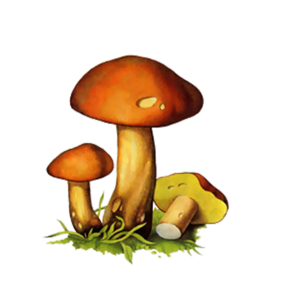 ________ не грибы, не сеешь - не взойдут.
Бобы
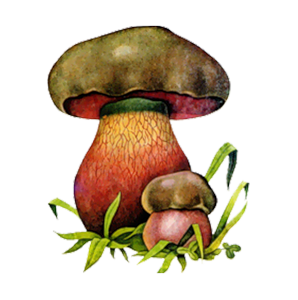 дождик
Будет ________ , будут и грибки, а будут грибки, будет и кузовок.
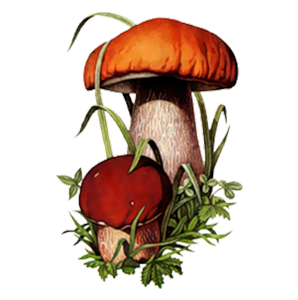 ________  прожил, словно соленый гриб проглотил.
Век
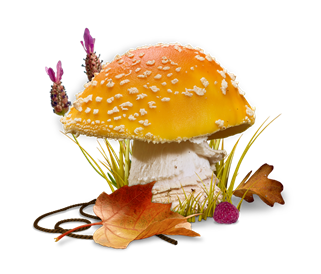 руки
Всякий гриб в _______  берут, да не всякий гриб в кузов кладут.
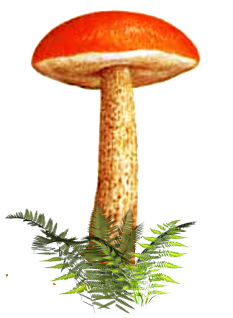 пирог
Где ________ с грибами, там и мы с руками; а где кнут с узлом, там прочь кузлом.
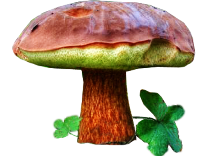 Давно, когда _______ Горох с грибами воевал.
царь
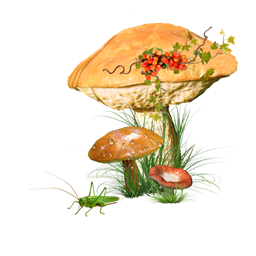 Деньги
_______ не грибы, можно и зимой найти.
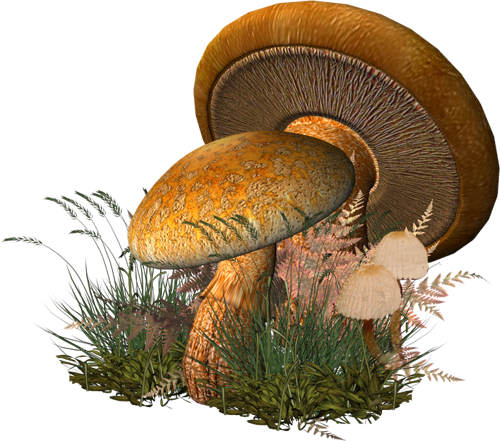 Хочешь грибов, лезь под ________ .
кусток
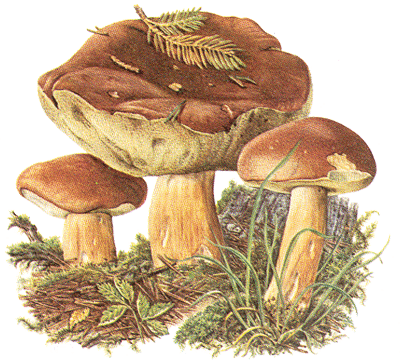 Дружба
__________ не гриб - в лесу 
не найдешь.
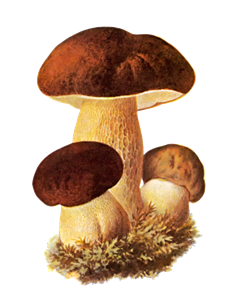 Если бы да кабы‚ да во рту росли грибы, тогда был бы не рот, а целый _________ .
огород
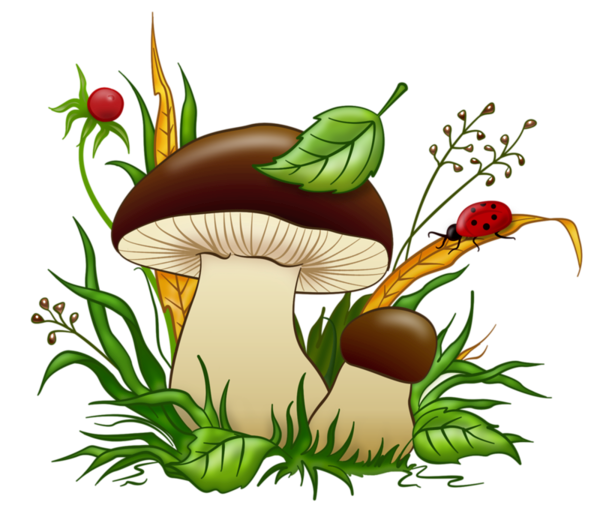 Зимой съел бы грибок, да __________ глубок.
снег
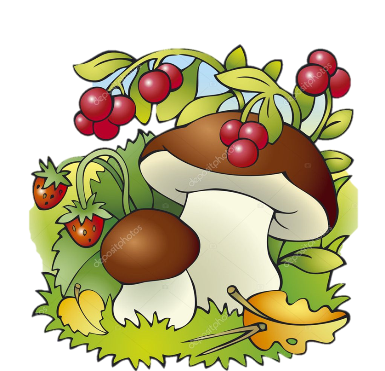 Кто пораньше встает, тот грибки себе берет; а  ____________ да ленивый идут после за крапивой.
сонливый
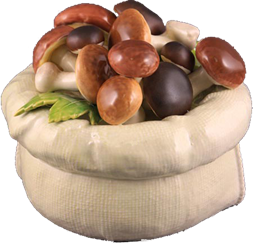 Стар гриб, да _________ свеж.
корень
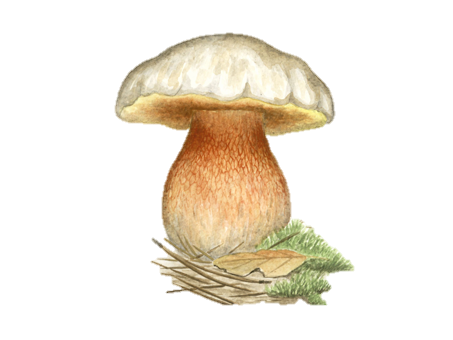 Человек — не грибок, в ________ не вырастет.
день
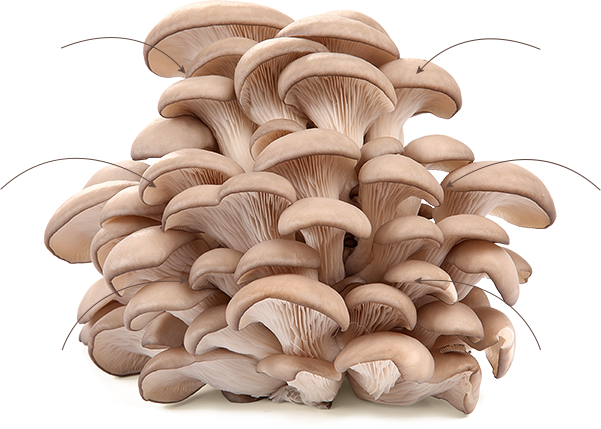 горох
Не смейся, ________ , не лучше грибов: грибы поджарим и тебя не оставим.
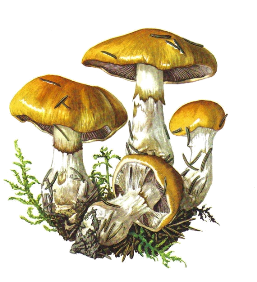 Весна красна цветами, _______ – грибами.
осень
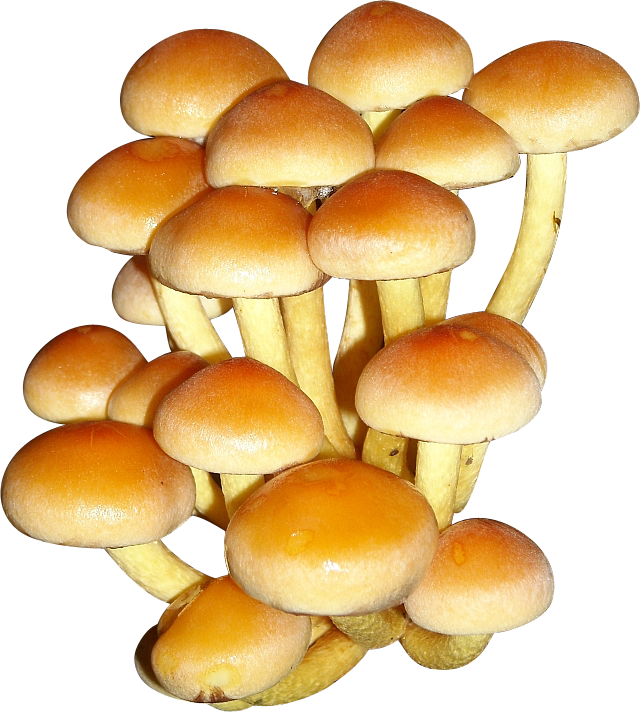 Грузди всегда играют в ________ – попадают под пятки.
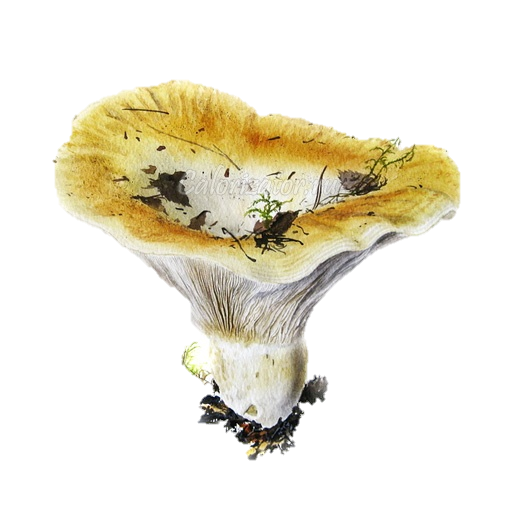 прятки
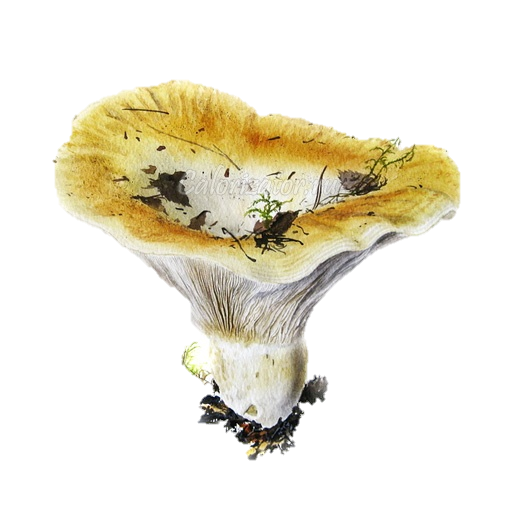 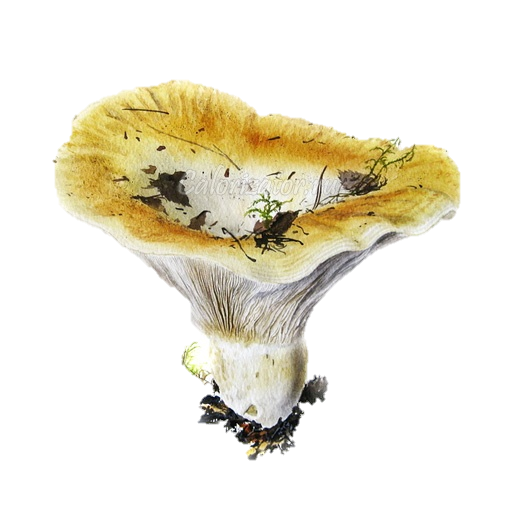 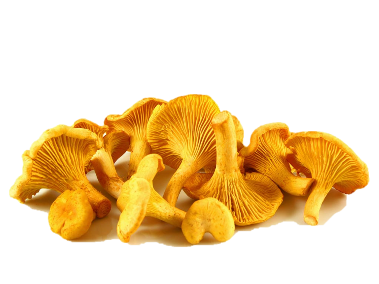 хлеб
Гриб не ________ , а ягода не трава.
огурец
Гриб да ________ в животе не жилец.
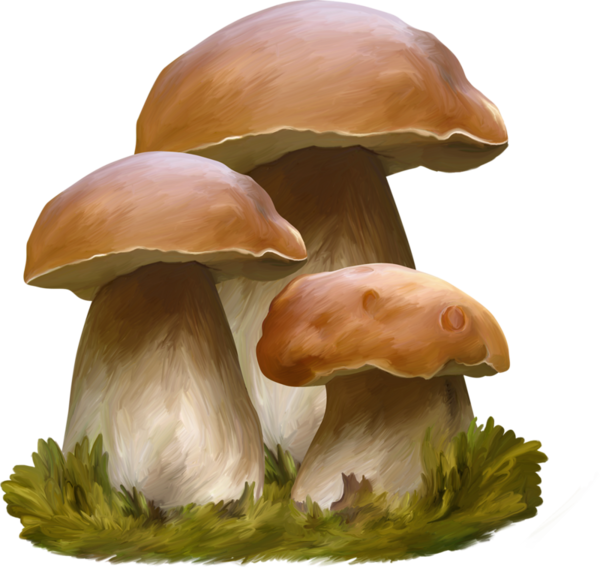 Всяк гриб знает свой _______ .
срок
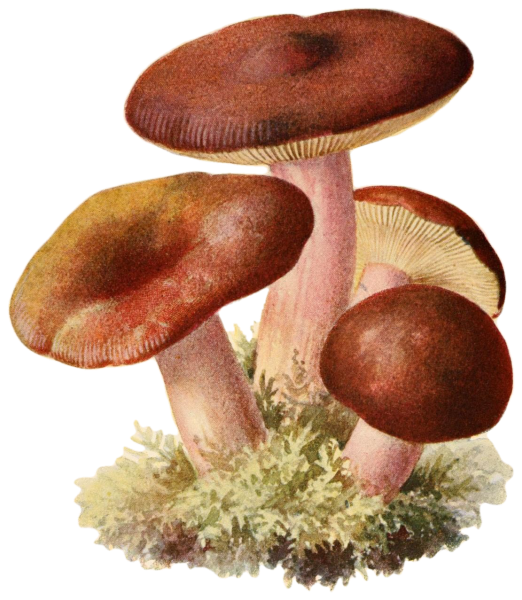 Источник: 
Пословицы и поговорки о грибах http://www.poslovitza.ru/o_gribah.html   
Изображения взяты на сайте    http://yandex.ru 	
Условия использования сайта https://yandex.ru/legal/fotki_termsofuse/